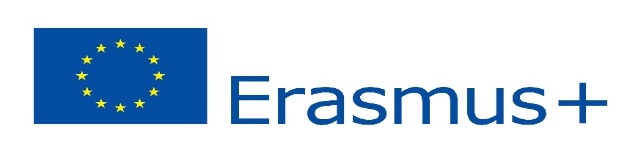 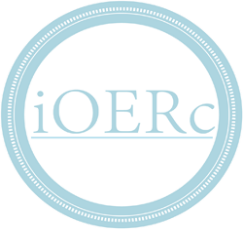 Графики на тригонометрични функции 
(упражнение)
Грификата на y= -1/2cosx
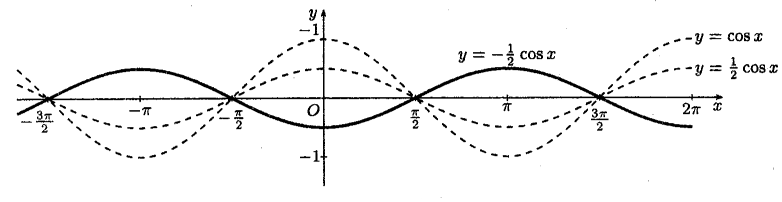 Y1=-1/2*cosx ; y2=1/2*cosx ; y3=cosx
Грификата на y= sinx(-x/2)
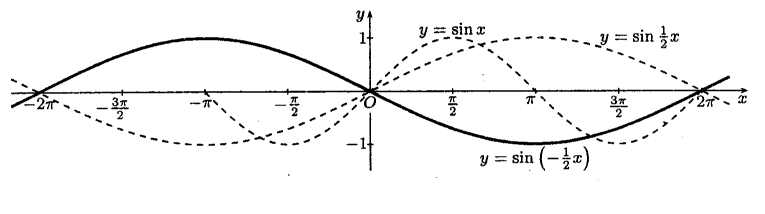 y1=sin(-1/2)x ; y2=sin(1/2)x; y3=sinx
Y=-3sin2x
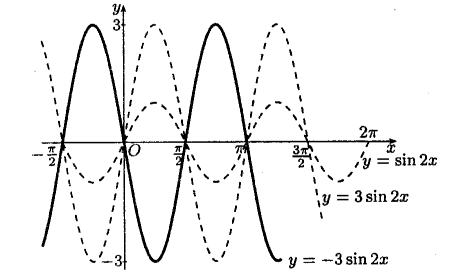 Y=cos(x/2-π/2)I начин – Пренасяме графиката на функцията y=cosx на – (-π/2) = + π/2 единици, успоредно на Ox
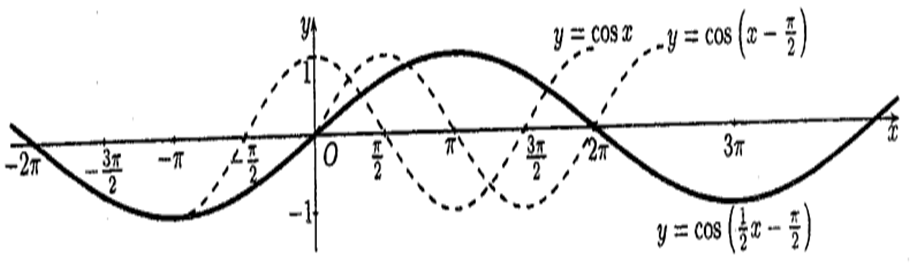 Y=cos(x/2 - π/2)II начин – Разтягме 2 пъти графиката на y=cosx по Ox , като оставяме О неподвижна
tg(π/2-x) = cotgx
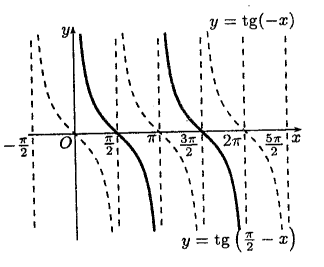 Y= tg(π/2-x)
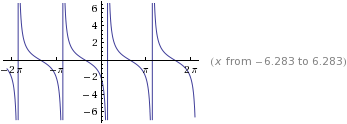 Y= cotgx
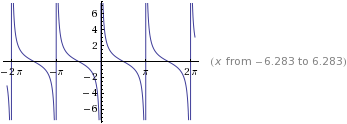 Задачи
4.Начертайте графиката на:
а)  y= 3+sinxб) y= cos(x + π/4)
в) y= sin(2x- π)
г) y= 3+cos(x- π/4)
д) y = -1/2sinx
е) y= sin1/2x
ж) y= cos(-1/2x)
з) y= -3cos(4x – π)
а)  y= 3+sinx
б) y= cos(x + π/4)
в) y= sin(2x- π)
Г) y= 3 + cos(x- π/4)
Д) Y=sin(-1/2x)
-3π
   2
-π
  2
π
2
-π
π
3π
 2
-2π
2π
Е) y=sin(x/2)
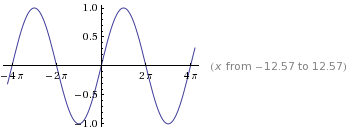 Ж) y=cos(-x/2)
З) y=-3cos(4x- π)
Край